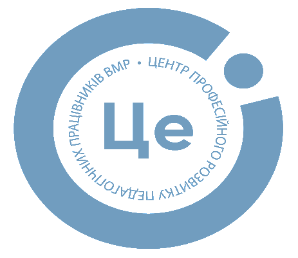 Викладання історії - це питання безпеки                                                                                                    Ярослав Грицак
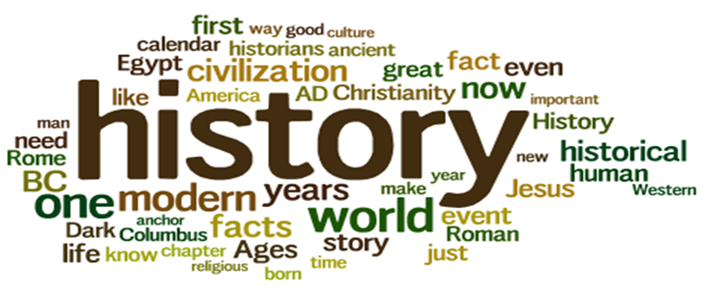 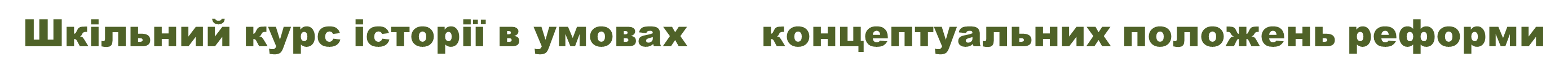 Зміна парадигми сучасного уроку історії
Діяльнісне пізнання;
комунікація і взаємодія;
формування історичної пам’яті;
патріотизм;
єдність України з Європою 
( європейські цінності, політичні традиції);
Акценти:
соборність України;
регіоналістика;
оборонна свідомість;
національна пам’ять для утвердження ідентичності
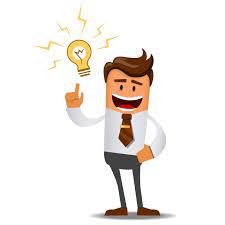 Актуальні теми
-українське націєтворення, його особливості, фактори;
- українські національні демократичні цінності;
-  протистояння імперській колоніальній політиці    московитів;
-  українська культура, її роль, тенденції;
історична пам’ять для критичного сприйняття, оцінювання, винесення уроків;
український пантеон;
український календар
Понятійний матеріал проти маніпуляцій
« ксенофобія»
« російщення»
« совєтський» = окупаційний
« рашизм»- квазі –ідеологія 
« привласнення суверенітету»
« геноцид»
« геополітика»
« демократія»
« експансія», «імперія»
« колоніалізм»
Завдання Концепції шкільної історичної освіти
прищеплення умінь бачити історичні процеси під різними кутами зору, усвідомлюючи, що історія – це відкритий процес, який не визначають наперед жодні закони;
розуміти різницю між історичною подією та її інтерпретацією, усвідомлювати причини існування різних інтерпретацій одного й того самого явища;
виховувати на історичних прикладах патріотичну, громадянську й моральноетичну позицію людини, яка шанує загальнолюдські та національні цінності і з повагою ставиться до інших народів та культур.
Зміст і принципи Концепції
Принцип антропологізації

принципи поліетнічної та поліконфесійної історії
перехід від лінійного принципу до концентричної структури вивчення історії
Програми освітніх галузей ГІО та  «Суспільствознавство»        2023-2024 н.р.
Модельні навчальні програми та навчально-методичне забезпечення до них розміщено на офіційному вебсайті Міністерства освіти і науки України (https://mon.gov.ua/ua/osvita/zagalna-serednya-osvita/ navchalni-programi/modelni-navchalni-programi-dlya-5-9-klasiv-novoyi-ukrayins koyi-shkoli-zaprovadzhuyutsya-poetapno-z-2022-roku
Усі навчальні програми розміщено у відповідній рубриці офіційної вебсторінки Міністерства освіти і науки України (https://mon.gov.ua/ua)
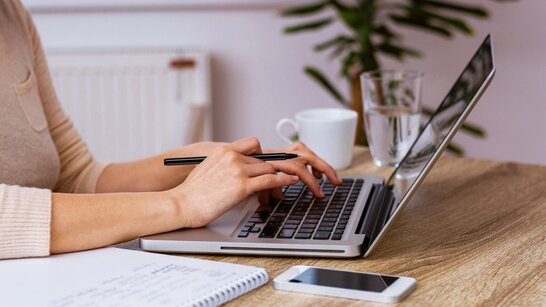 Застосунки і Google-додатки:
Освітні платформи:
Всеукраїнська школа онлайн:
https://www.youtube.com/channel/UCqSeppXKUO6x8FSCWiMD1zA/featured;
Навчальна платформа learningapps. Категорія Історія.
https://learningapps.org/index.php?category=9&s=
EdEra: EdEra-студія онлайн-освіти (ed-era.com);
Курси з історії та правознавства.
Prometheus: https://prometheus.org.ua/;
Різноманітні курси для особистісного розвитку.
Освіторія: https://osvitoria.media/
Zoom: https://zoom.us/
Google Meet: https://meet.google.com/
Google Classroom: https://classroom.google.com/
Онлайн-дошки:
Padlet: https://uk.padlet.com/
Jamboard: https://jamboard.google.com/
Youtube-канали:
МОН України: https://www.youtube.com/c/MONUKRAINE
Інституту модернізації змісту освіти:https://www.youtube.com/channel/UCb99utEiwpGkESp19mxAfdg
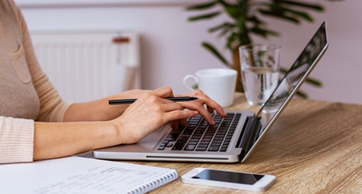 Застосунки і Google-додатки:
Освітні платформи:
Всеукраїнська школа онлайн:
https://www.youtube.com/channel/UCqSeppXKUO6x8FSCWiMD1zA/featured;
Навчальна платформа learningapps. Категорія Історія.
https://learningapps.org/index.php?category=9&s=
EdEra: EdEra-студія онлайн-освіти (ed-era.com);
Курси з історії та правознавства.
Prometheus: https://prometheus.org.ua/;
Різноманітні курси для особистісного розвитку.
Освіторія: https://osvitoria.media/
Електронні бібліотеки
Електронна бібліотека ДІАСПОРІАНА. Історія:
https://diasporiana.org.ua/category/istoriya/
Електронна бібліотека Інституту історії НАН України
http://resource.history.org.ua/cgibin/eiu/history.exe?C21COM=S&I21DBN=ELIB&P21DBN=ELIB&S21FMT=brief_elib&S21ALL=(%3C.%3EIHU%3D!%3C.%3E)&S21SRW=dp&S21SRD=DOWN&S21STN=1&S21REF=15&S21CNR=10
Сайт Національного музею Голодомору-геноциду:
Головна
Сайт HREC (Українського науково-дослідного та освітнього центру вивчення Голодомору):
https://www.holodomor-hrec.com/